Figure 1. The schema for the TAILORx trial. Stratification of patients into prognostic risk scores (RS) determines the ...
Hum Mol Genet, Volume 16, Issue R2, 15 October 2007, Pages R226–R232, https://doi.org/10.1093/hmg/ddm184
The content of this slide may be subject to copyright: please see the slide notes for details.
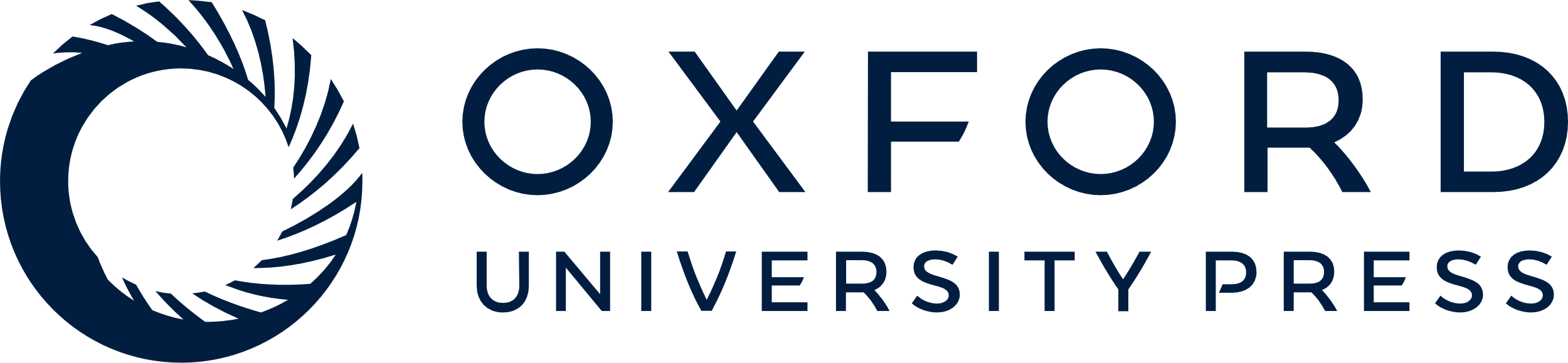 [Speaker Notes: Figure 1. The schema for the TAILORx trial. Stratification of patients into prognostic risk scores (RS) determines the individualized treatment arm.


Unless provided in the caption above, the following copyright applies to the content of this slide: © The Author 2007. Published by Oxford University Press. All rights reserved. For Permissions, please email: journals.permissions@oxfordjournals.org]